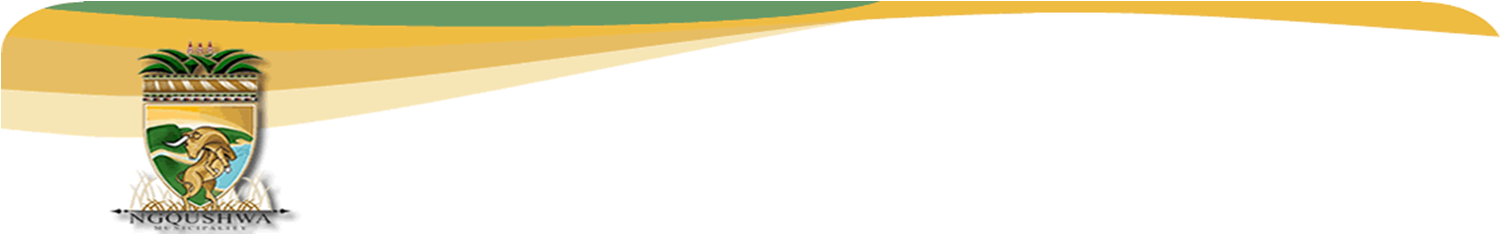 IDP/BUDGET & PMS REP FORUM		 PRESENTATION ON 2023/2024 IDP/BUDGET & PMS PROCESS PLAN AUGUST 2022
Presented by: Cllr.S.S.Maneli
Mayor
“Sikhula Simanyene”
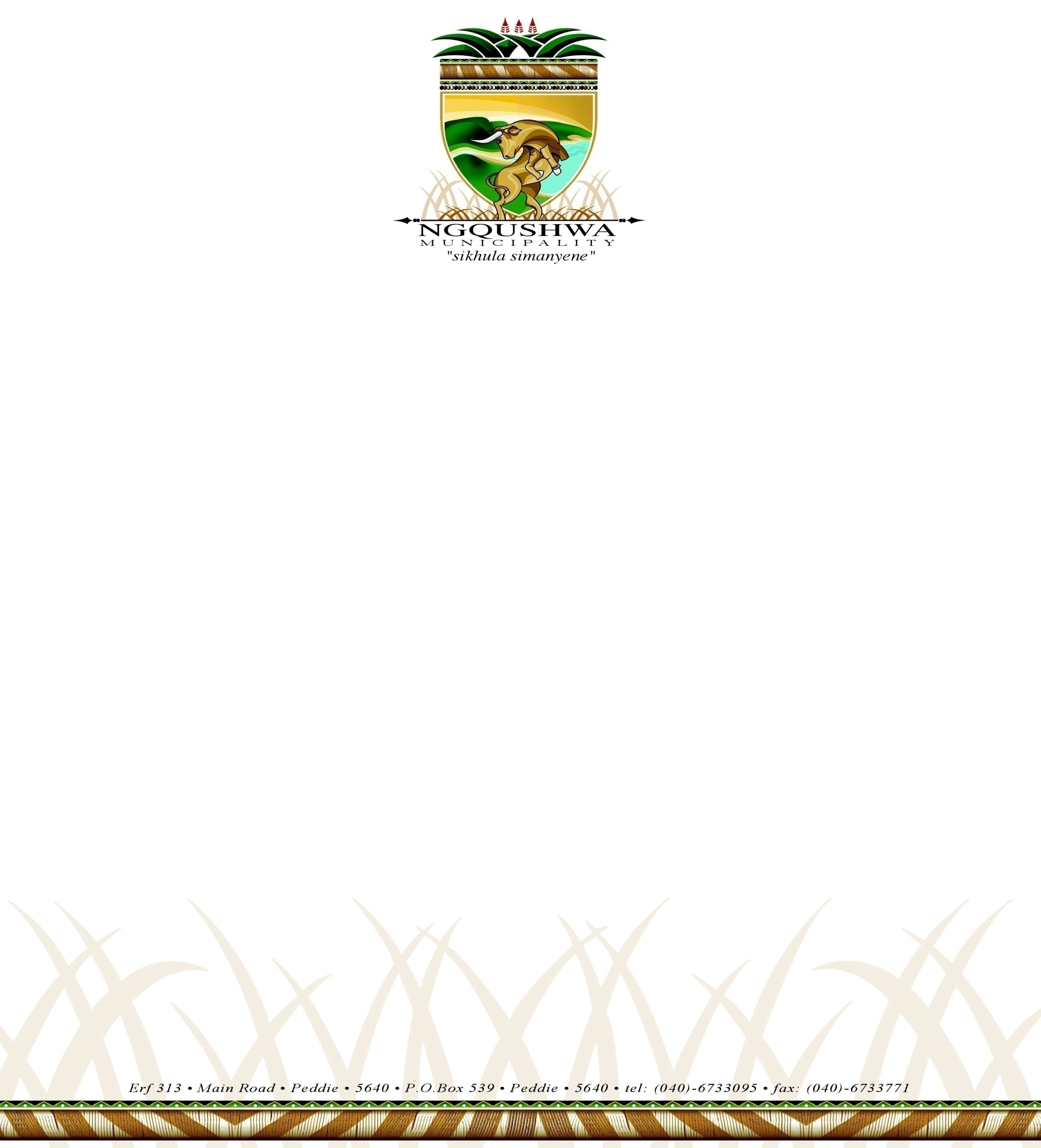 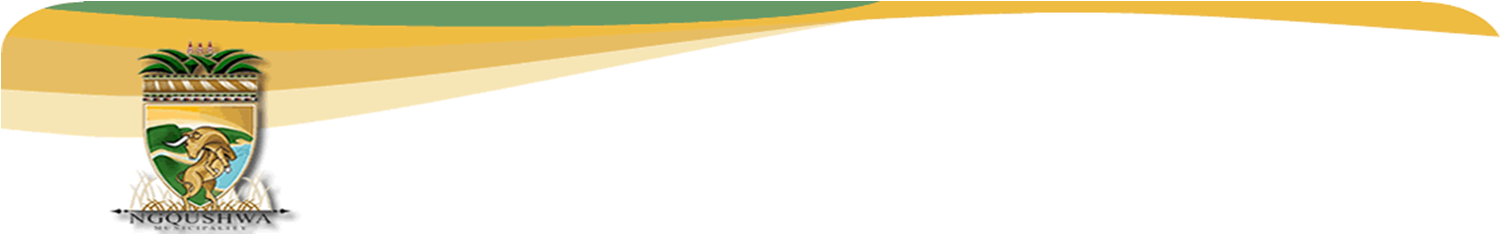 PRESENTATION OUTLINE
INTRODUCTION
PURPOSE OF THE PROCESS PLAN
2023/2024 IDP/BUDGET & PMS PROCESS PLAN PHASES
INSTITUTIONAL ARRANGEMENTS
ROLES AND RESPONSIBILITIES
CONCLUSION
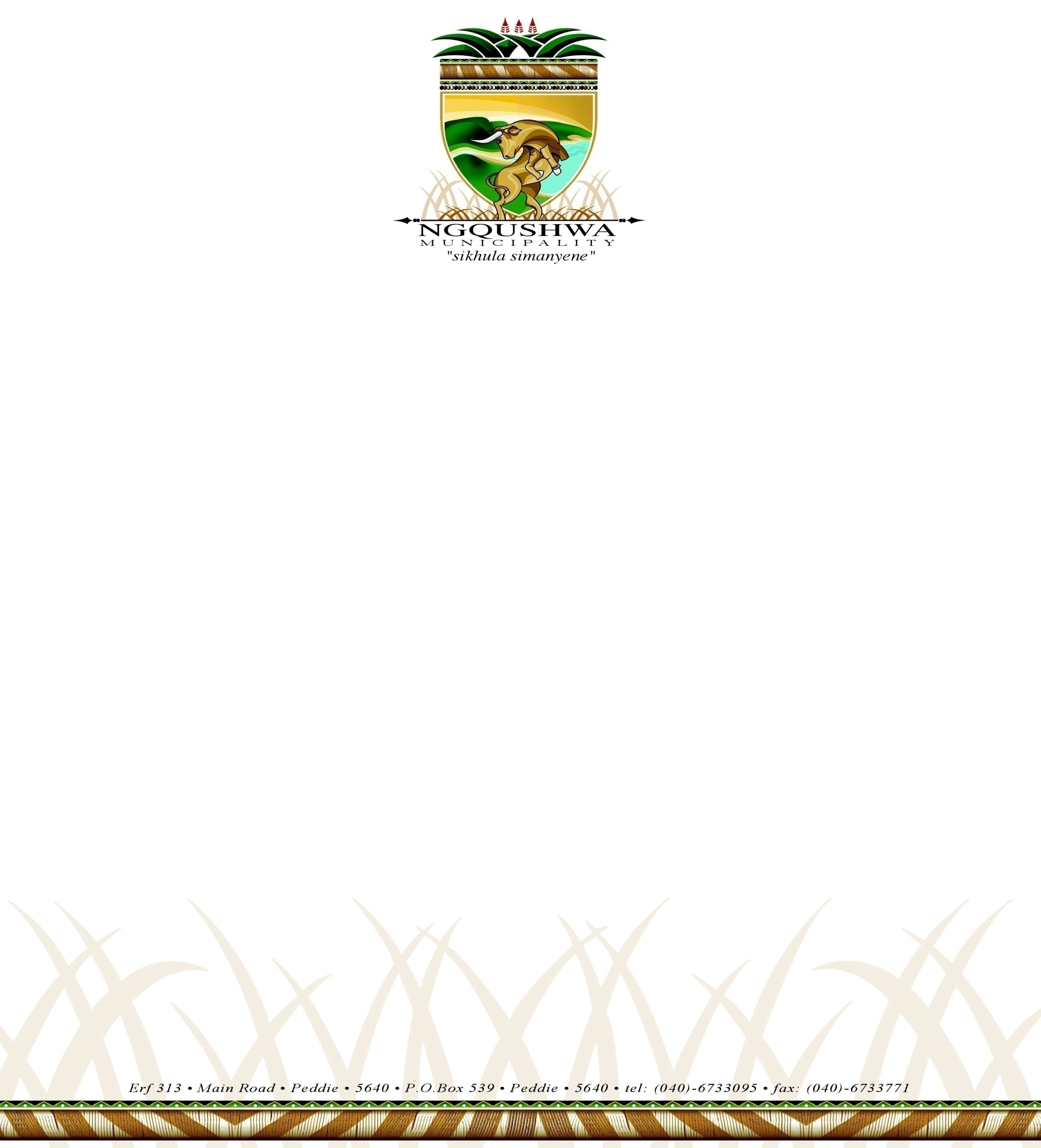 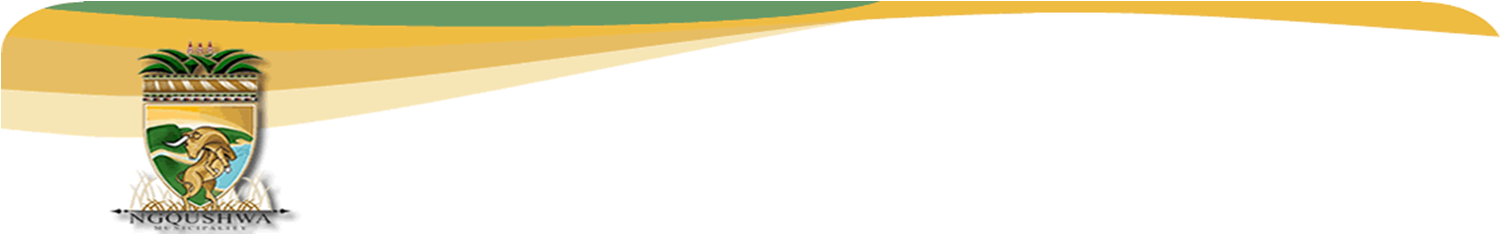 INTRODUCTION
As required by the Municipal Systems Act (Act 32 of 2000),  Municipal Council, within a prescribed period , must adopt a process plan set out in writing to guide the planning, drafting, adoption and review of its Integrated Development Plan (IDP).
The municipality must through appropriate mechanisms, processes and procedures established, consult the local community before adopting the process plan.
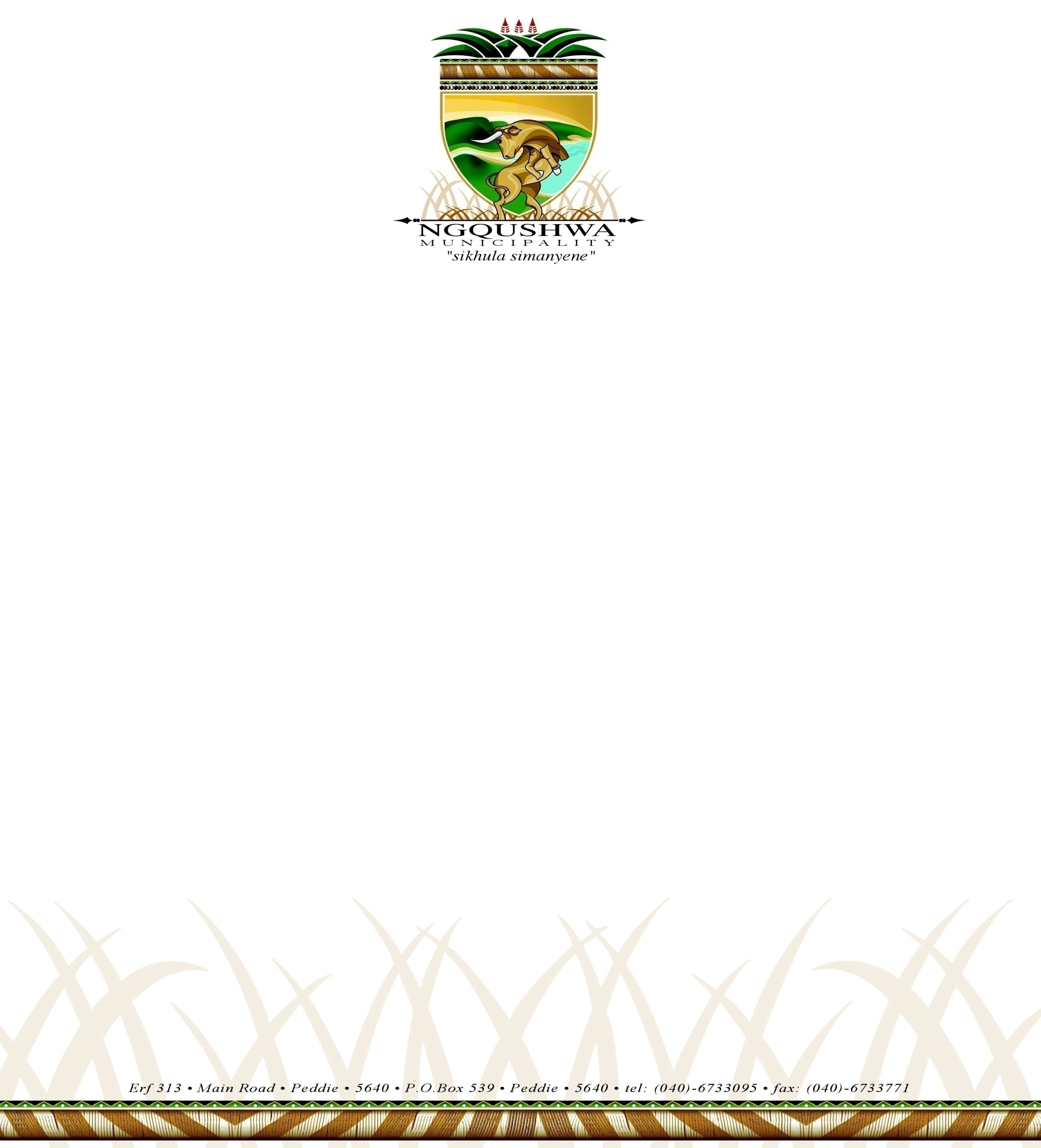 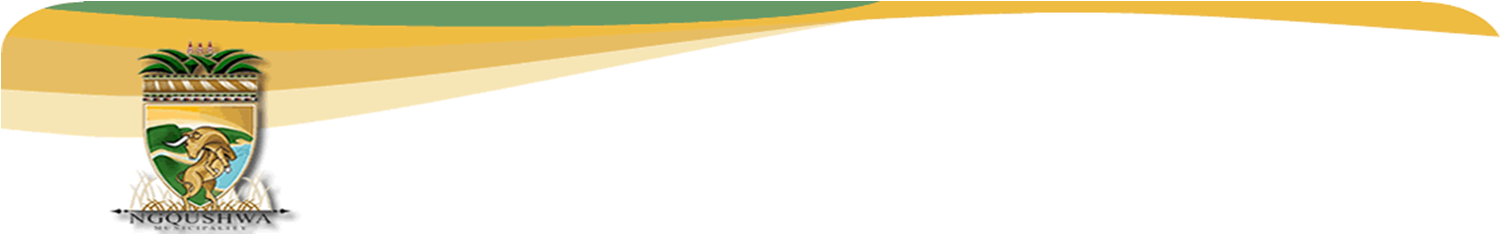 PURPOSE OF THE PROCESS PLAN
To allow the community to participate in the setting of appropriate key performance indicators and performance targets for the Municipality
To depict and commit on time frames for smooth running and sequence of activities
Cost estimates with dedicated involvement from specific role players in the Municipality.
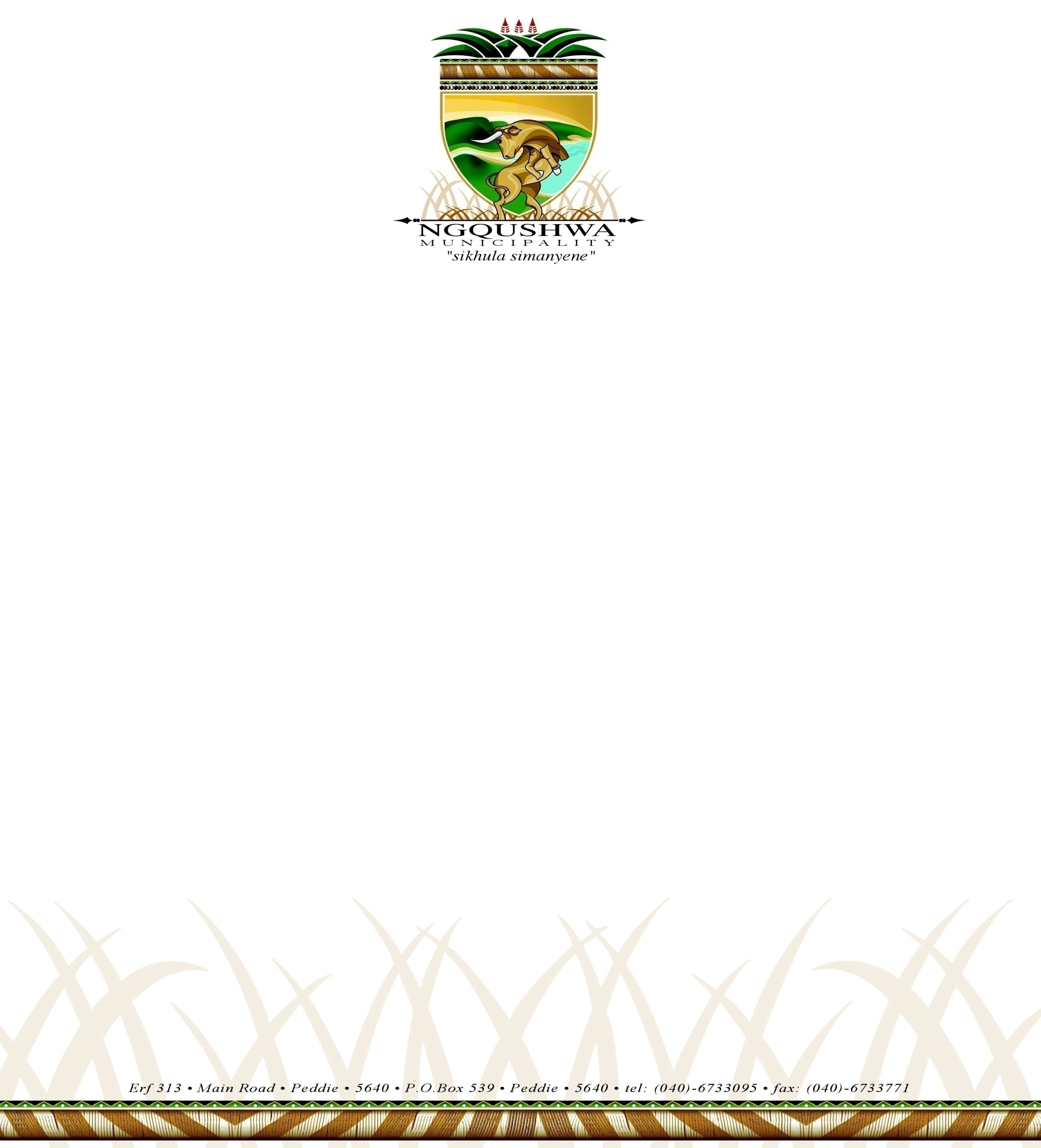 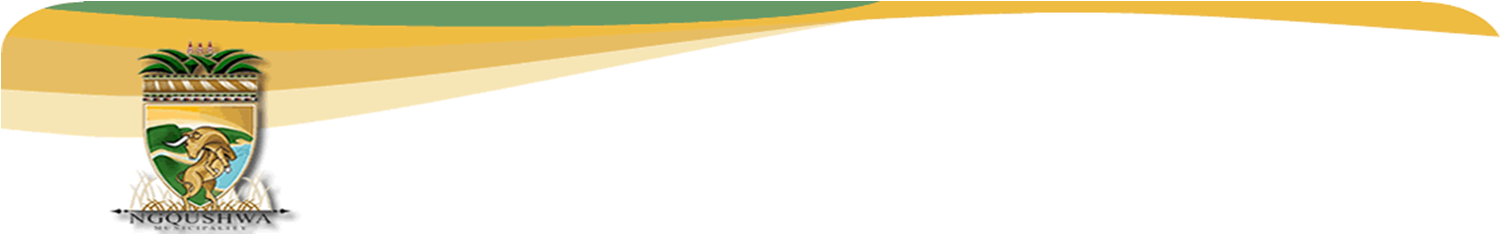 PHASES OF THE  PROCESS PLAN.
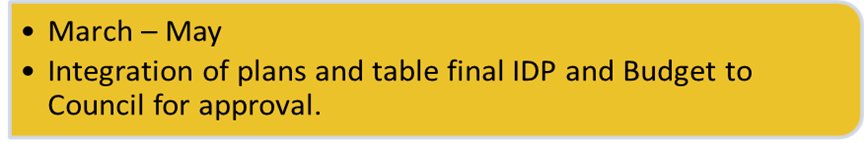 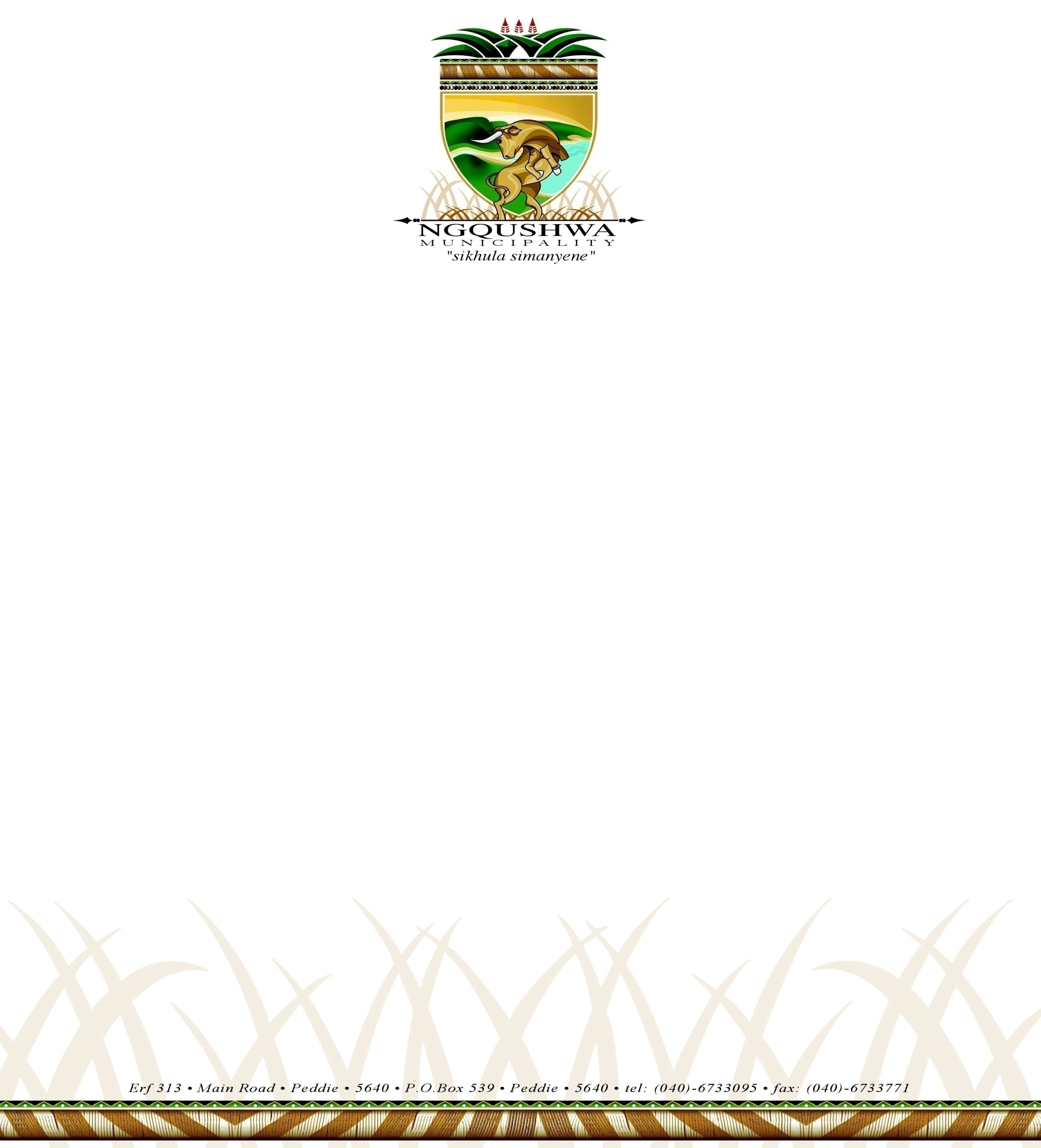 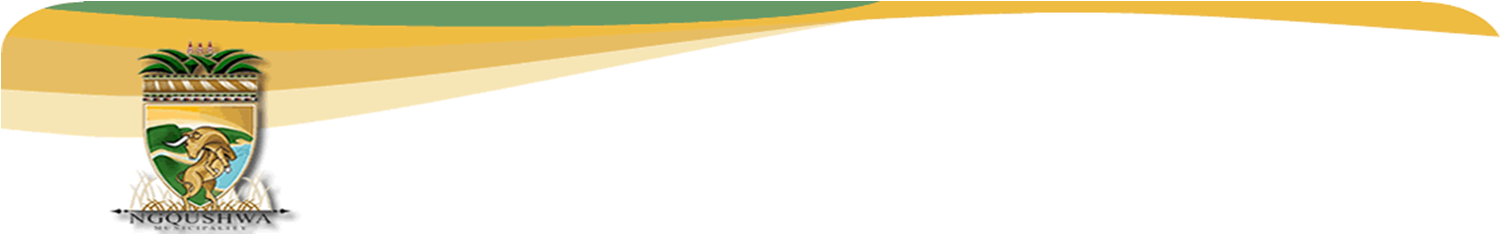 PHASE 1: PLANNING PHASE
.
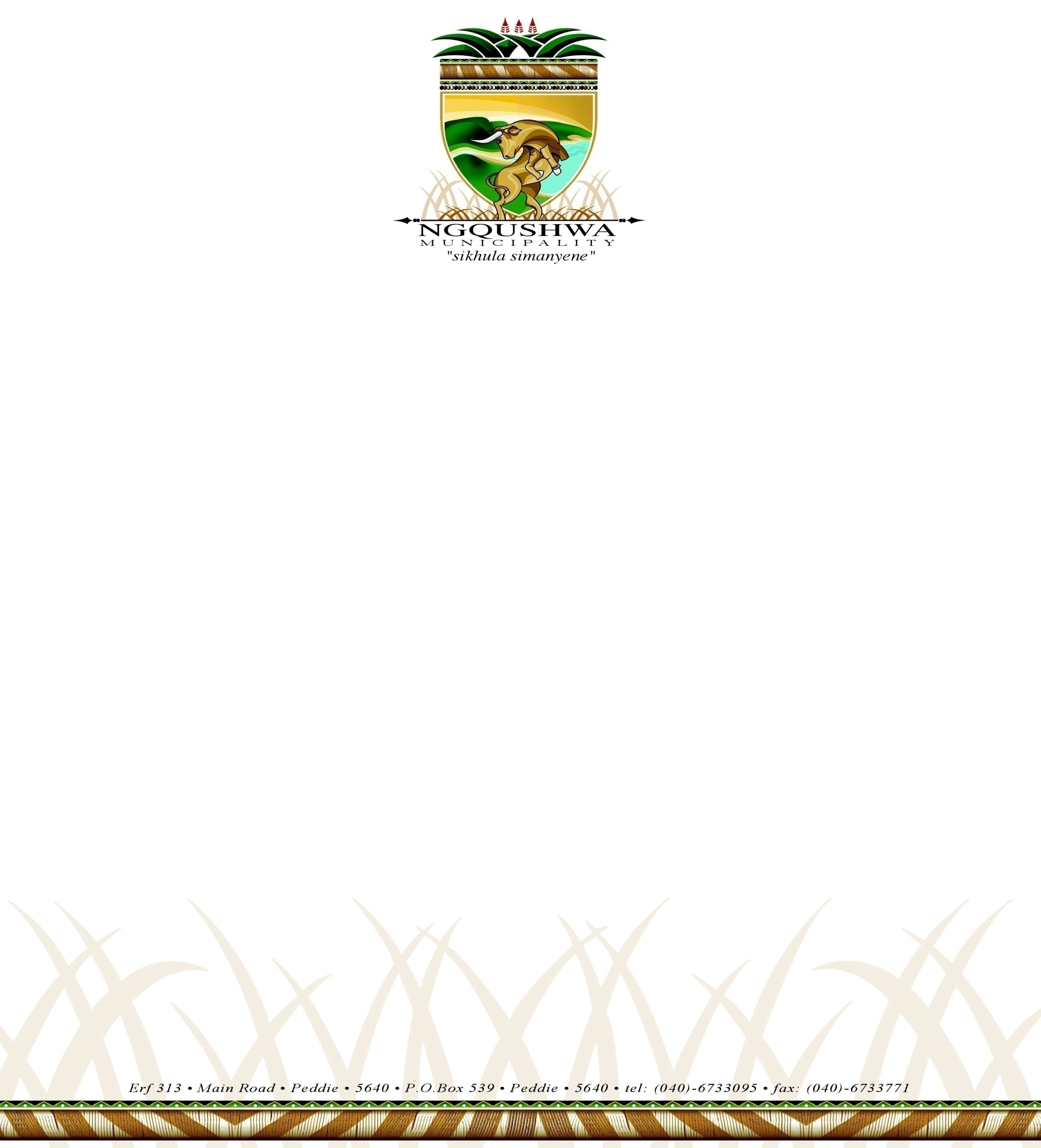 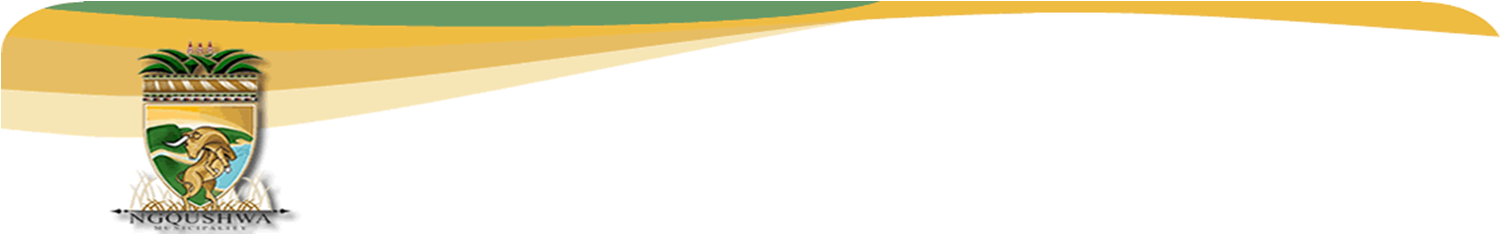 PHASE 2: SITUATIONAL ANALYSIS
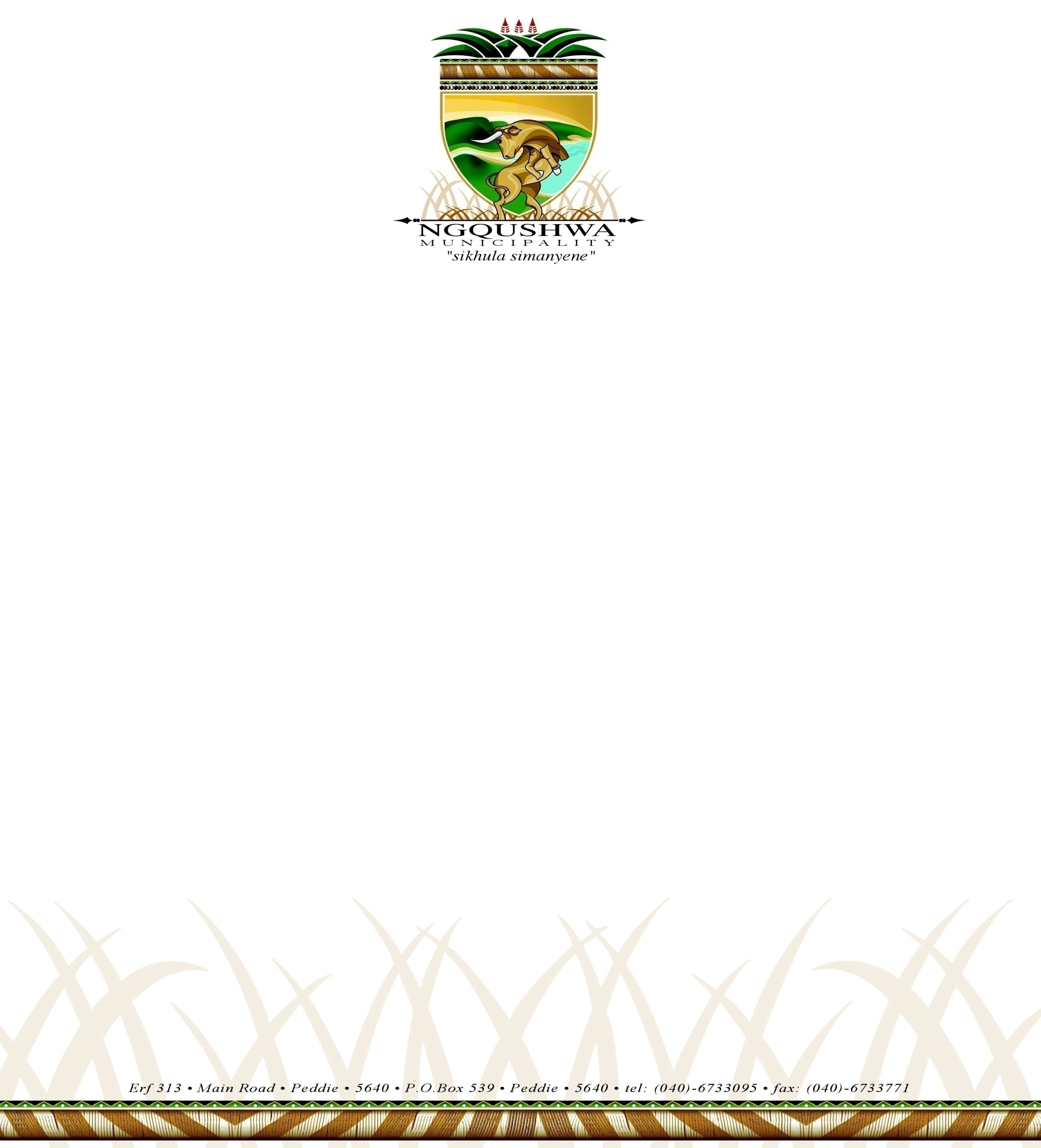 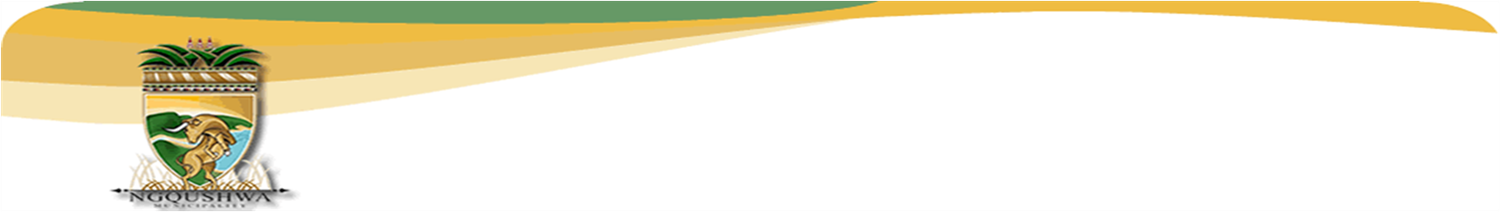 PHASE 3: DEVELOPING STRATEGIES
8
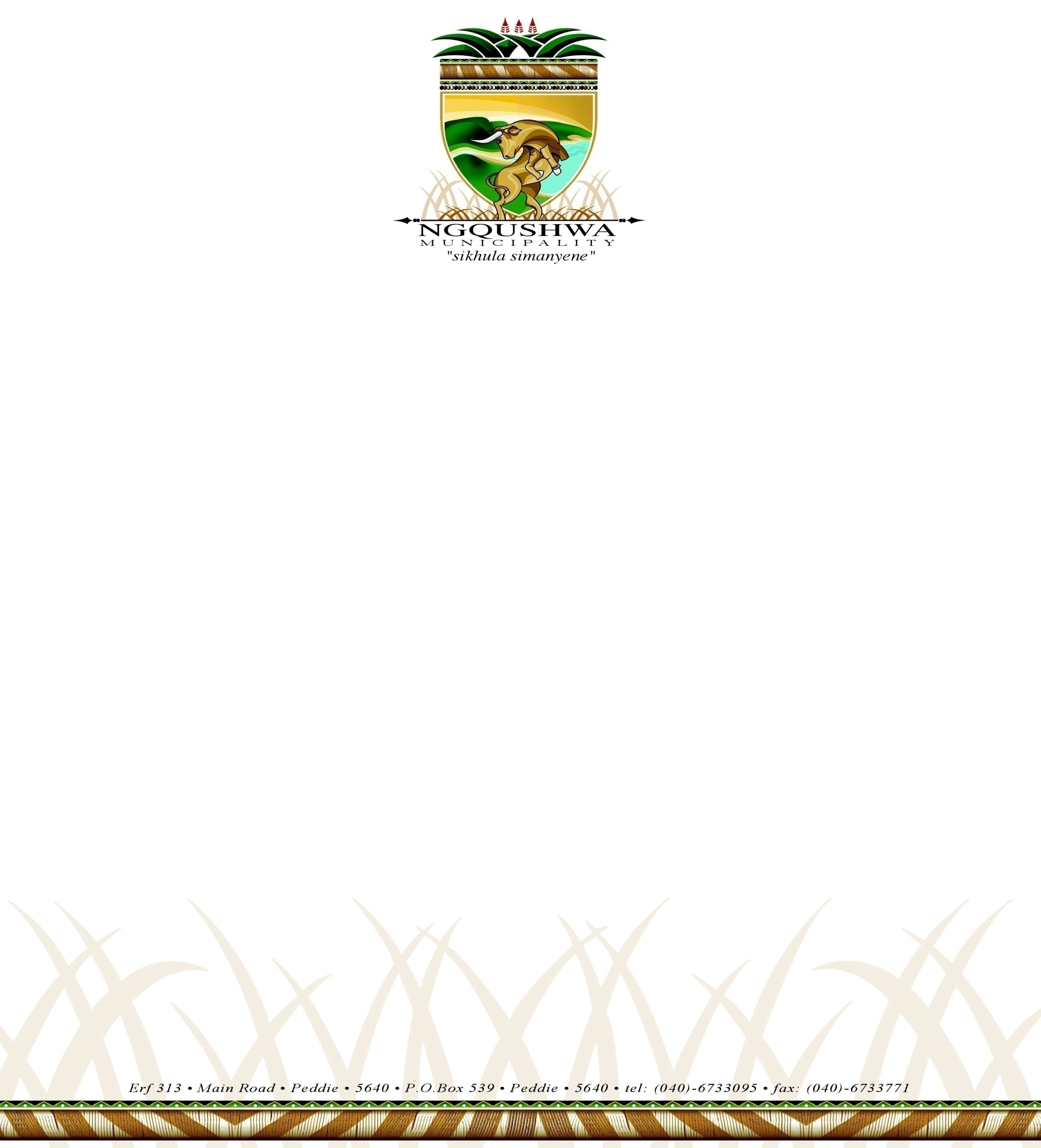 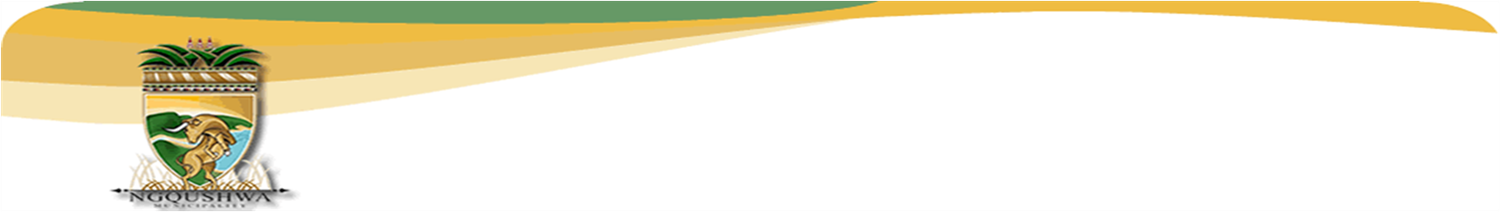 PHASE 4: INTEGRATION OF SECTOR PLAN AND APPROVAL OF IDP
9
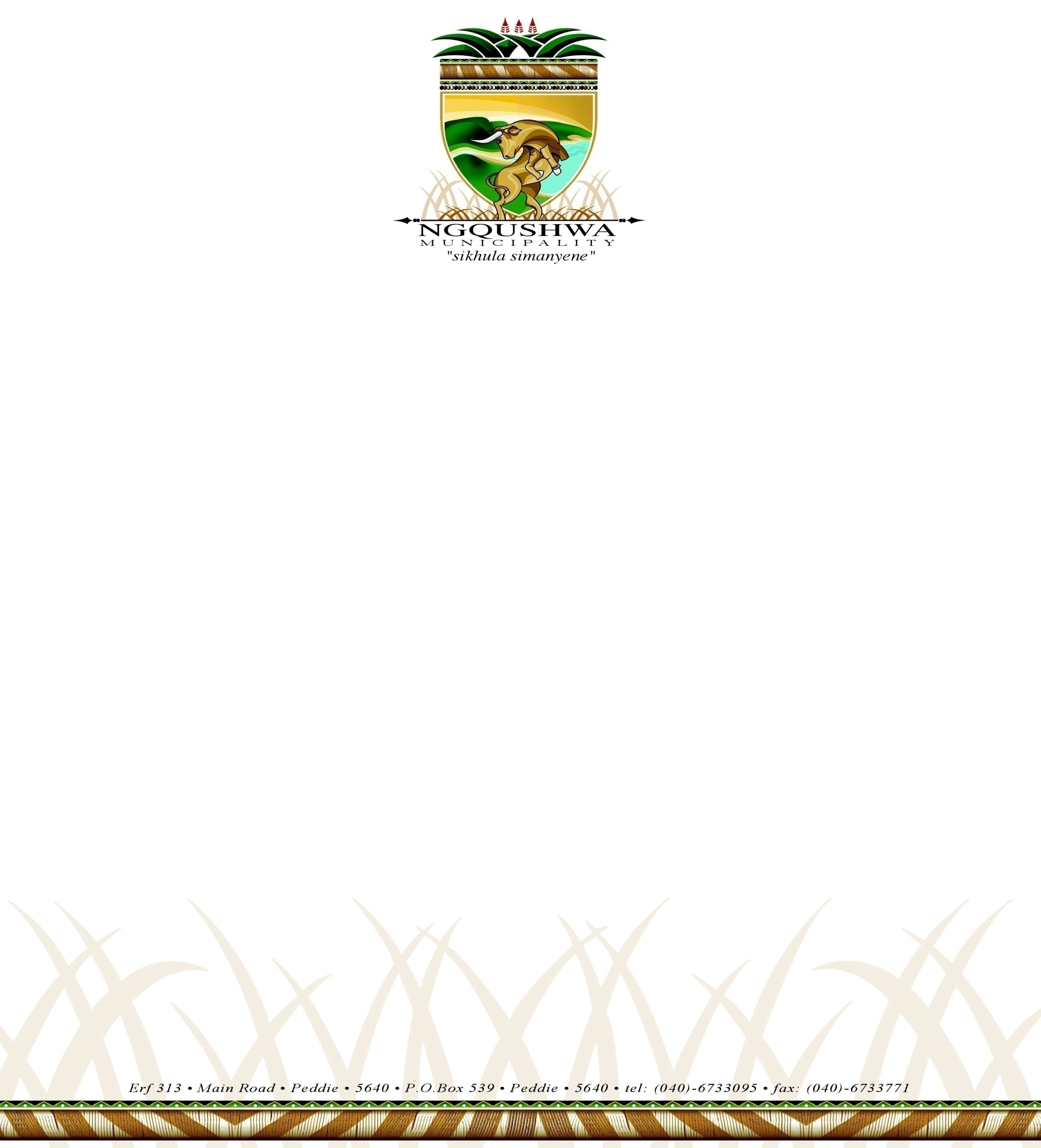 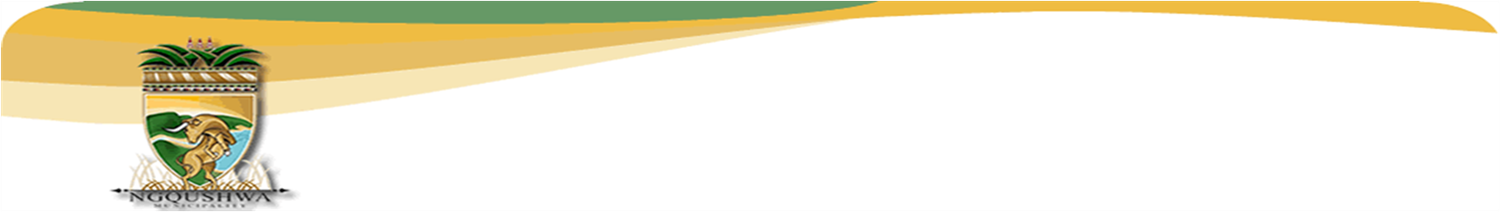 PHASE 4: INTEGRATION OF SECTOR PLAN AND APPROVAL OF IDP
10
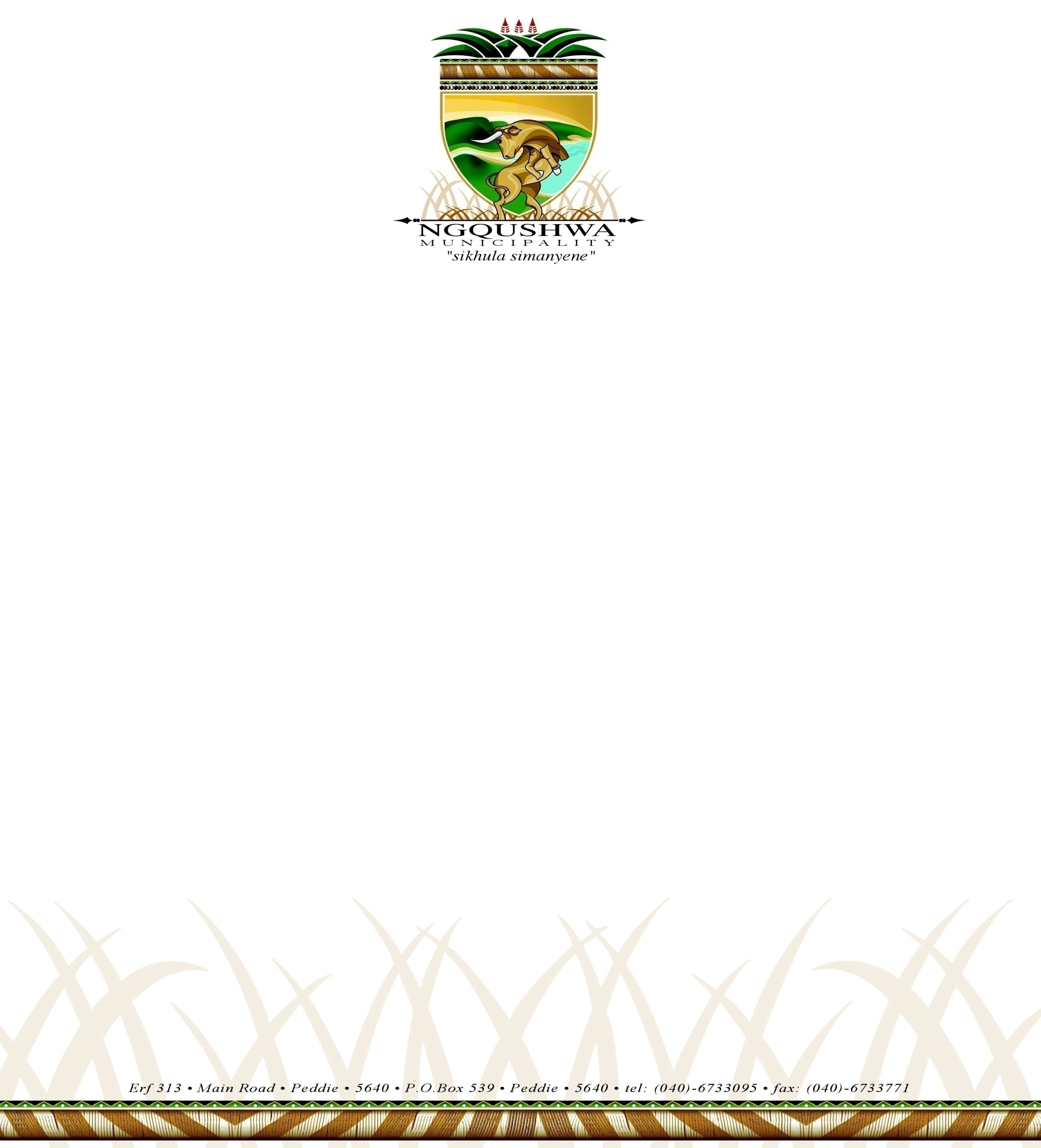 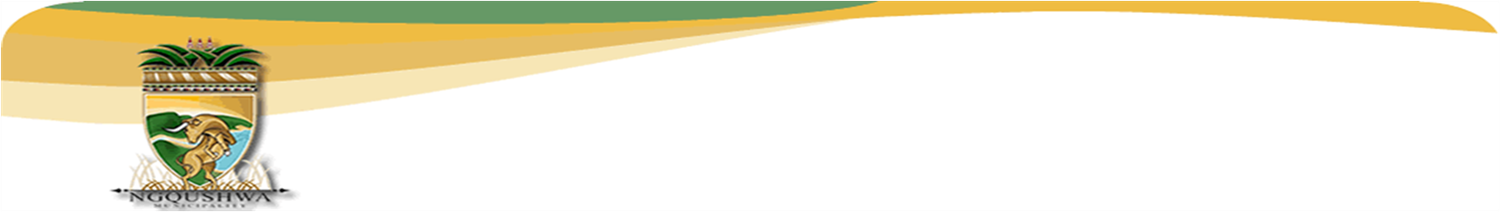 INSTITUTIONAL ARRANGEMENTS
The IDP preparation process requires an extensive consultation and participation of communities, all role players and key stakeholders in order to achieve shared understanding of the municipal development trajectory and alignment. 
The Municipality is utilizing the follow institutional arrangements.
11
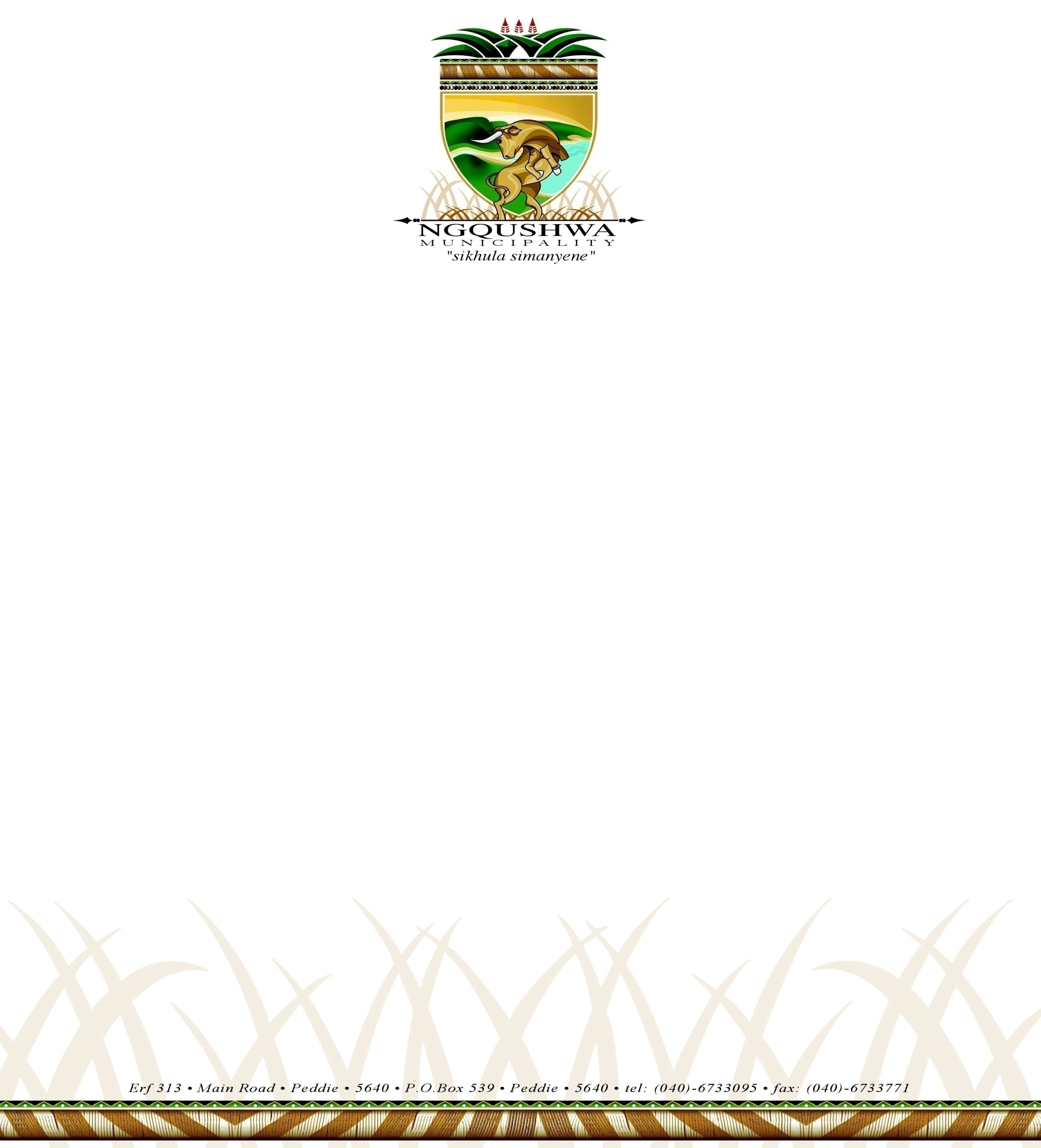 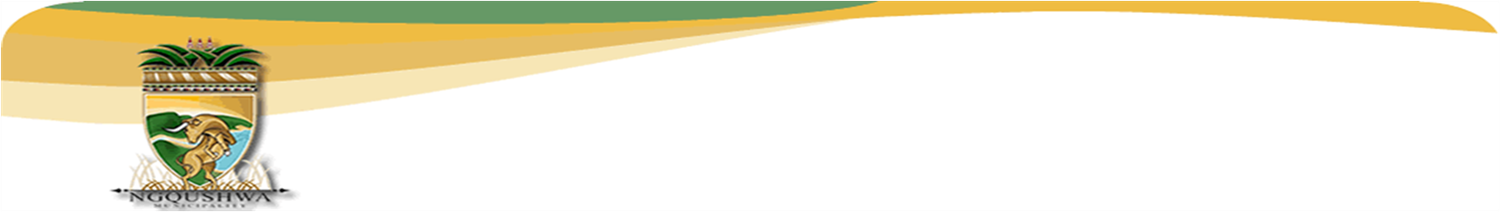 INSTITUTIONAL ARRANGEMENT
12
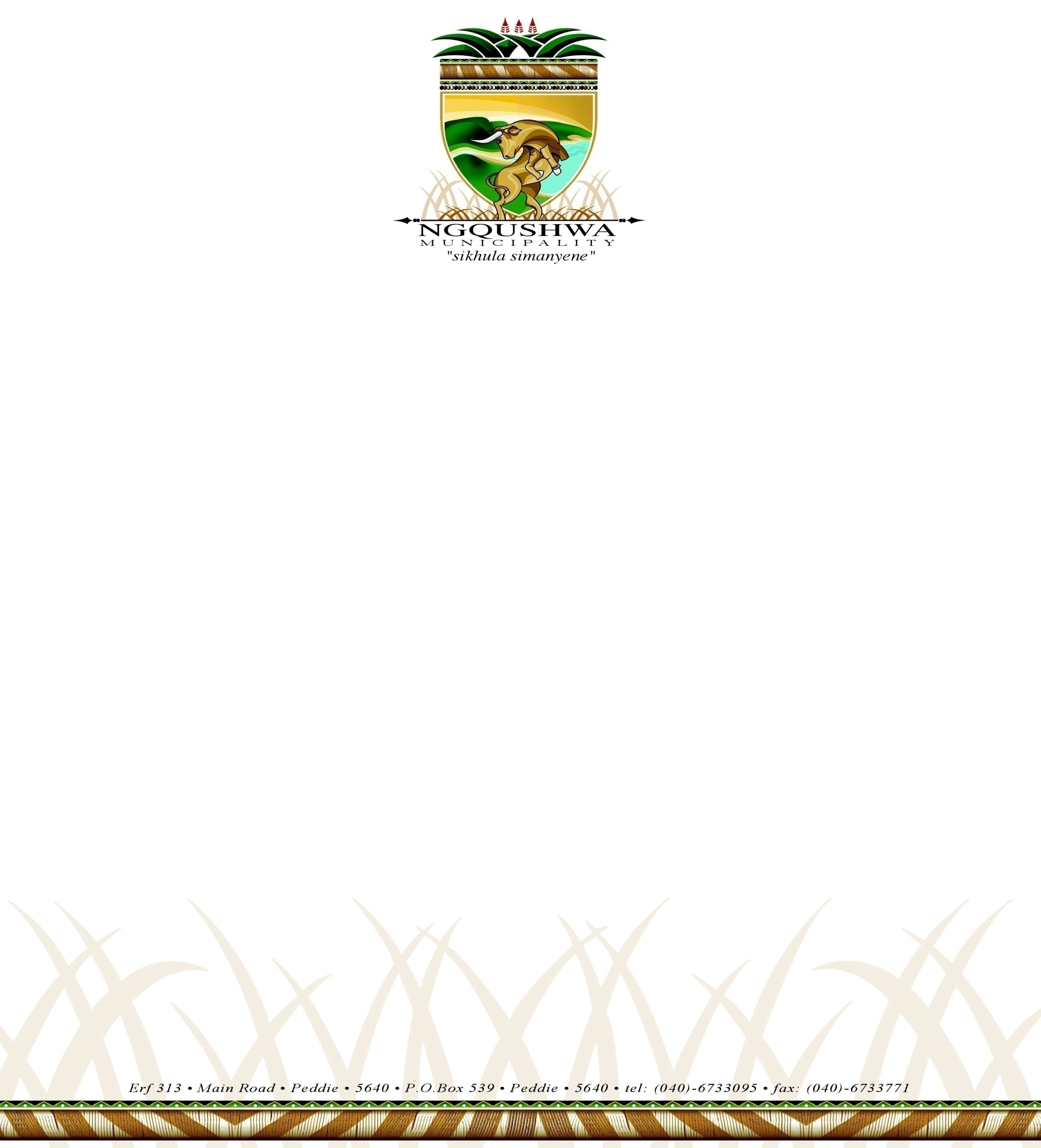 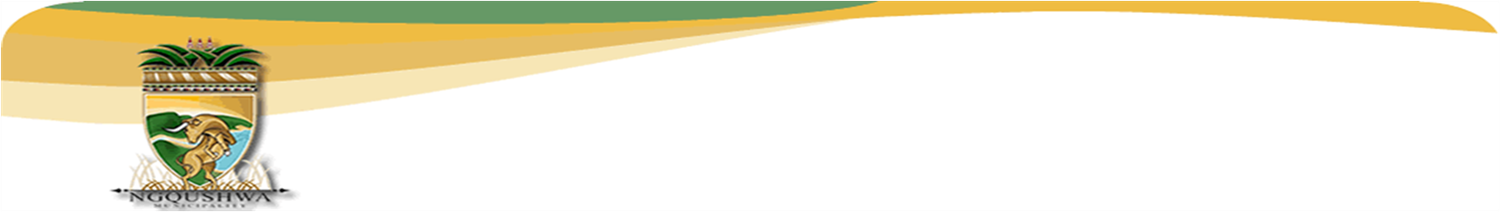 INSTITUTIONAL ARRANGEMENT
13
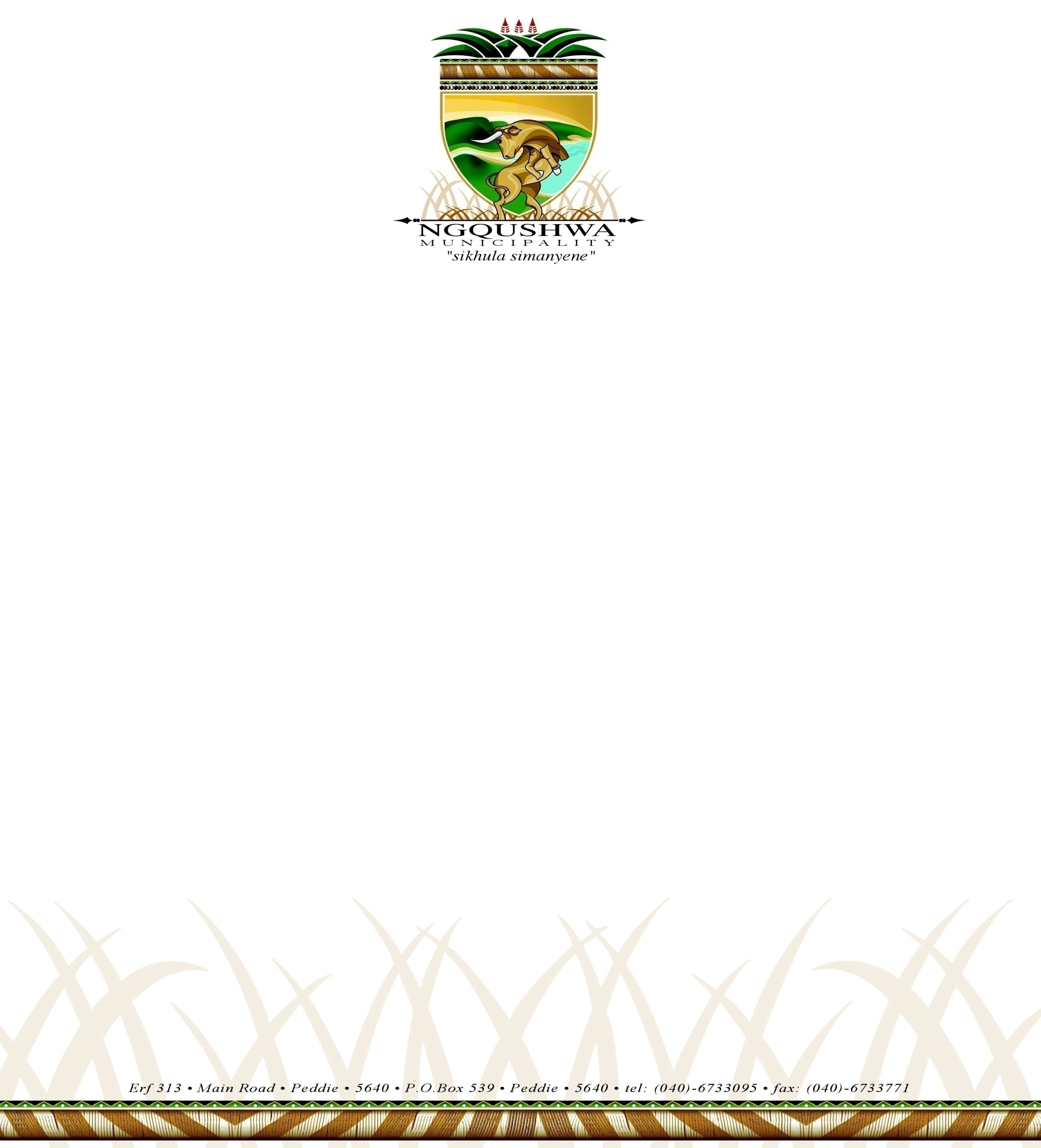 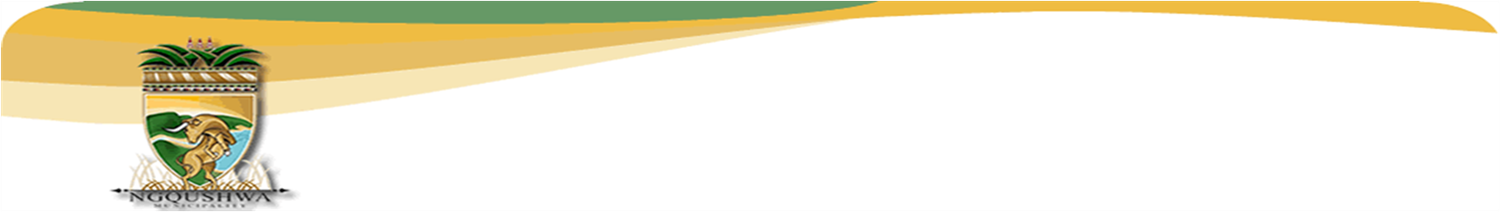 ROLES AND RESPONSIBILITIES
MAYOR
The Mayor of  Ngqushwa Local Municipality has the ultimate responsibility for the preparation and implementation of the IDP, Budget & Performance Management. In his capacity the Mayor has to: 
Be responsible for the overall oversight, development and monitoring of the process or delegate IDP & PMS responsibilities to the Municipal Manager; 
Ensure that the budget, IDP & budget related policies are mutually consistent & credible; 
Submit the revised IDP & the Annual Budget to the municipal Council for adoption; 
Submit the proposed Performance Management System to the municipal Council for adoption. 
Responsible for the overall co-ordination and initiation of the review process	
COUNCIL’S EXECUTIVE COMMITTEE:
Monitor the Implementation of the IDP, involved in decision making process and provide recommendation to Council.
COUNCILLORS ,TRADITIONAL LEADERS  & WARD COMMITTEES
Assist and facilitate in public consultation and participation
Provide comment on the IDP
Consider and adopt the process plan and reviewed IDP 
Ensure integration of IDP, Budget and  the Performance Management System(
14
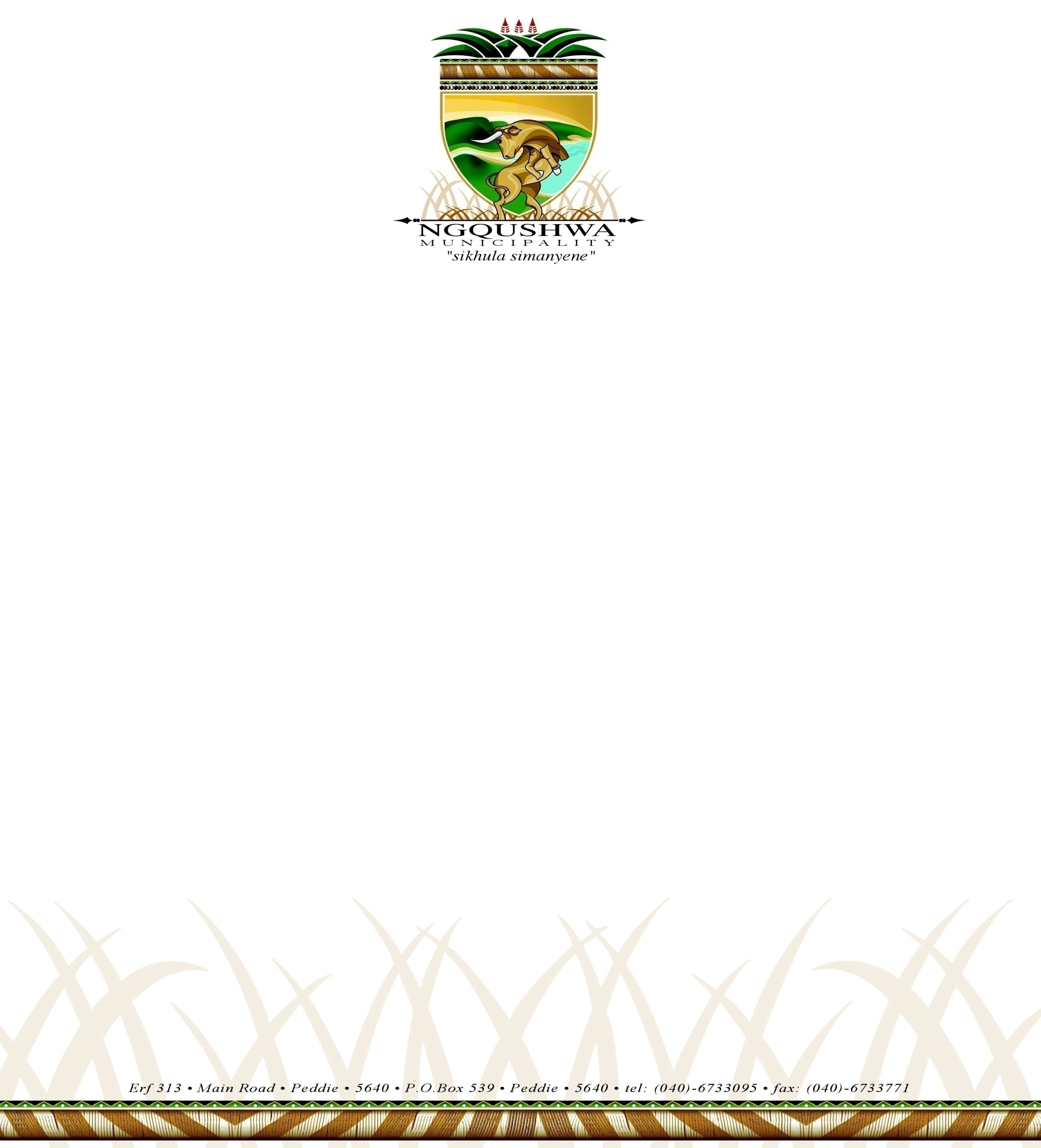 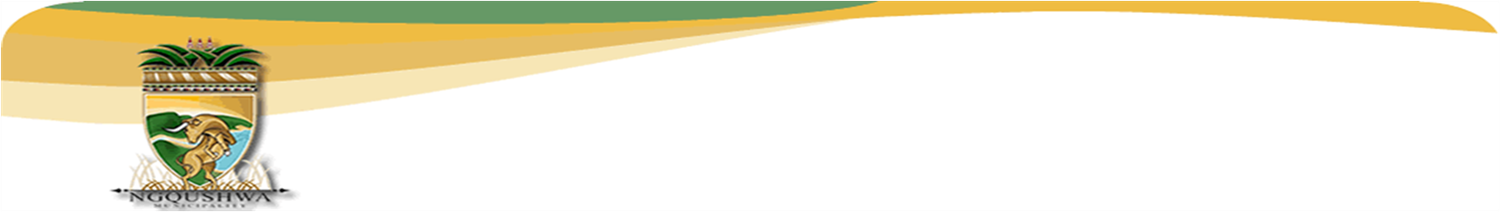 ROLES AND RESPONSIBILITIES
MUNICIPAL MANAGER
Prepare the Framework and Process Plan;
Undertake the overall management and co-ordination of the planning process;
Ensure that all relevant actors are appropriately involved;
Nominate persons in charge of different roles;
Be responsible for the day- to-day management of the drafting process;
Ensure that the planning process is participatory, strategic and implementation orientated and is aligned with and satisfies sector planning requirements;
Respond to comments on the draft IDP from the public, horizontal alignment and other spheres of government to the satisfaction of the municipal council;
Ensure proper documentation of the results of the planning of the IDP document;
Adjust the IDP in accordance with the MEC for Local Government’s proposals; and
The Municipal Manager may delegate these functions to an IDP Manager
15
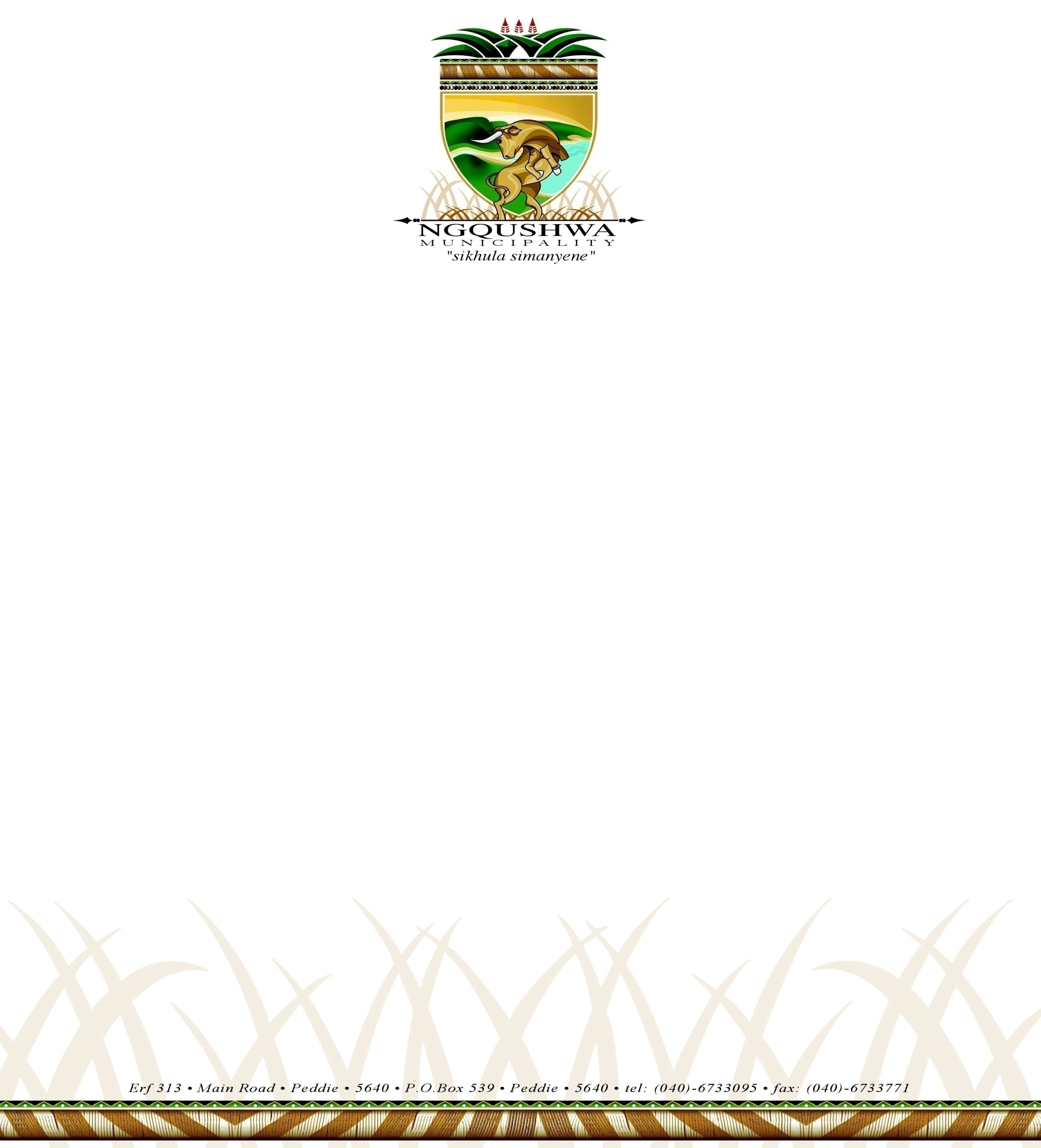 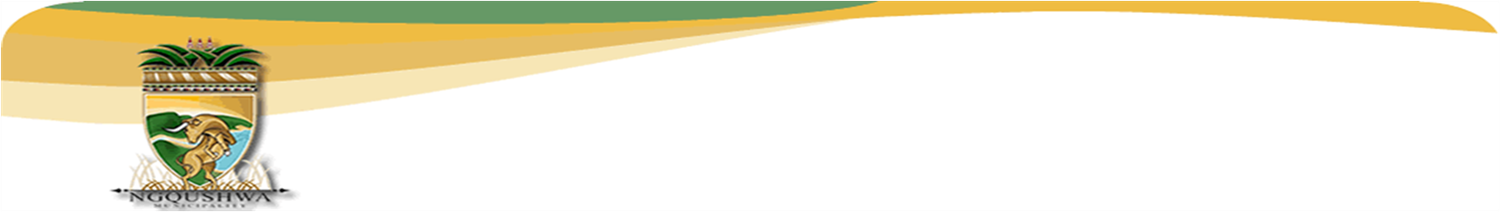 ROLES AND RESPONSIBILITIES
HEAD OF DEPARTMENTS
Must provide relevant technical, sector and financial information for analysis for
determining priority issues;
Must contribute technical expertise in the consideration and finalization of strategies and identification of projects;
Must provide departmental operational and capital budgetary information;
Must be responsible for the preparation of project proposals, the integration of projects and sector programmes; and
Must be responsible for preparing amendments to the draft Integrated Development Plan for submission to municipal Council for approval.
National and Provincial Sector Departments and Social Partners
Align planning, budgeting, implementation process with the District Framework Plan
16
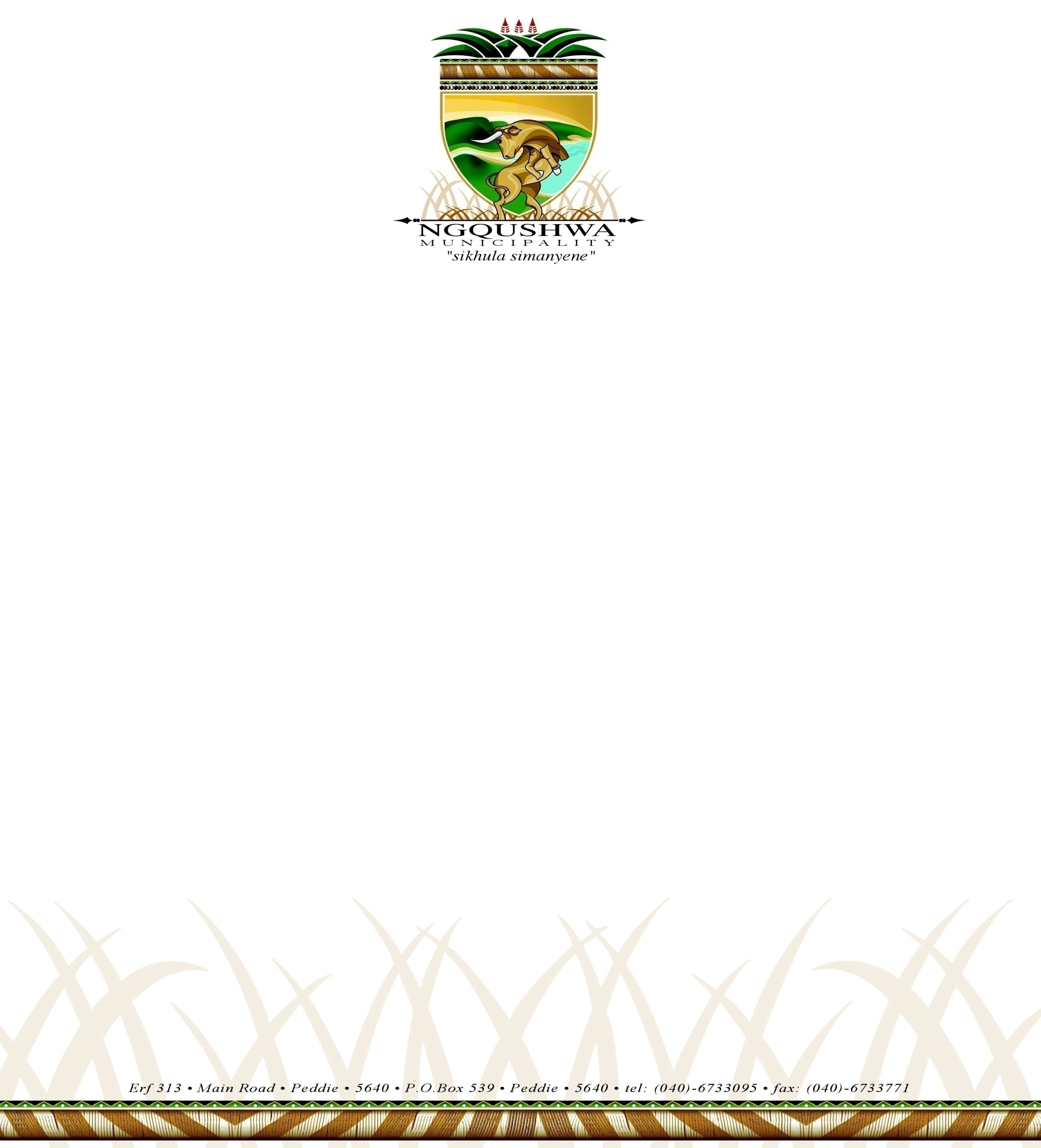 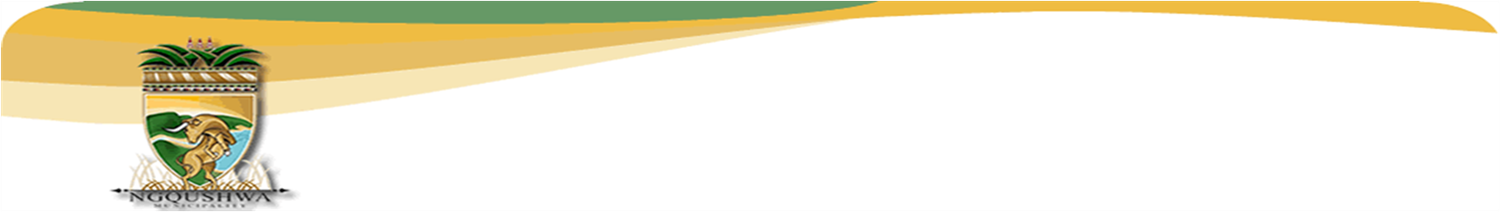 ROLES AND RESPONSIBILITIES
EXTERNAL STAKEHOLDER
External stakeholders play an important part in the review of the IDP :
Represents the interests of their constituents in the IDP process; 
Inform the Council what their development needs are, and to participate actively in determining the municipality’s development direction;
Analyze issues, contribute in setting of priorities, negotiate and reach consensus;
Discuss and comment on the draft IDP-, budget, policies and by-laws; and
Monitor IDP-budget performance and implementation
17
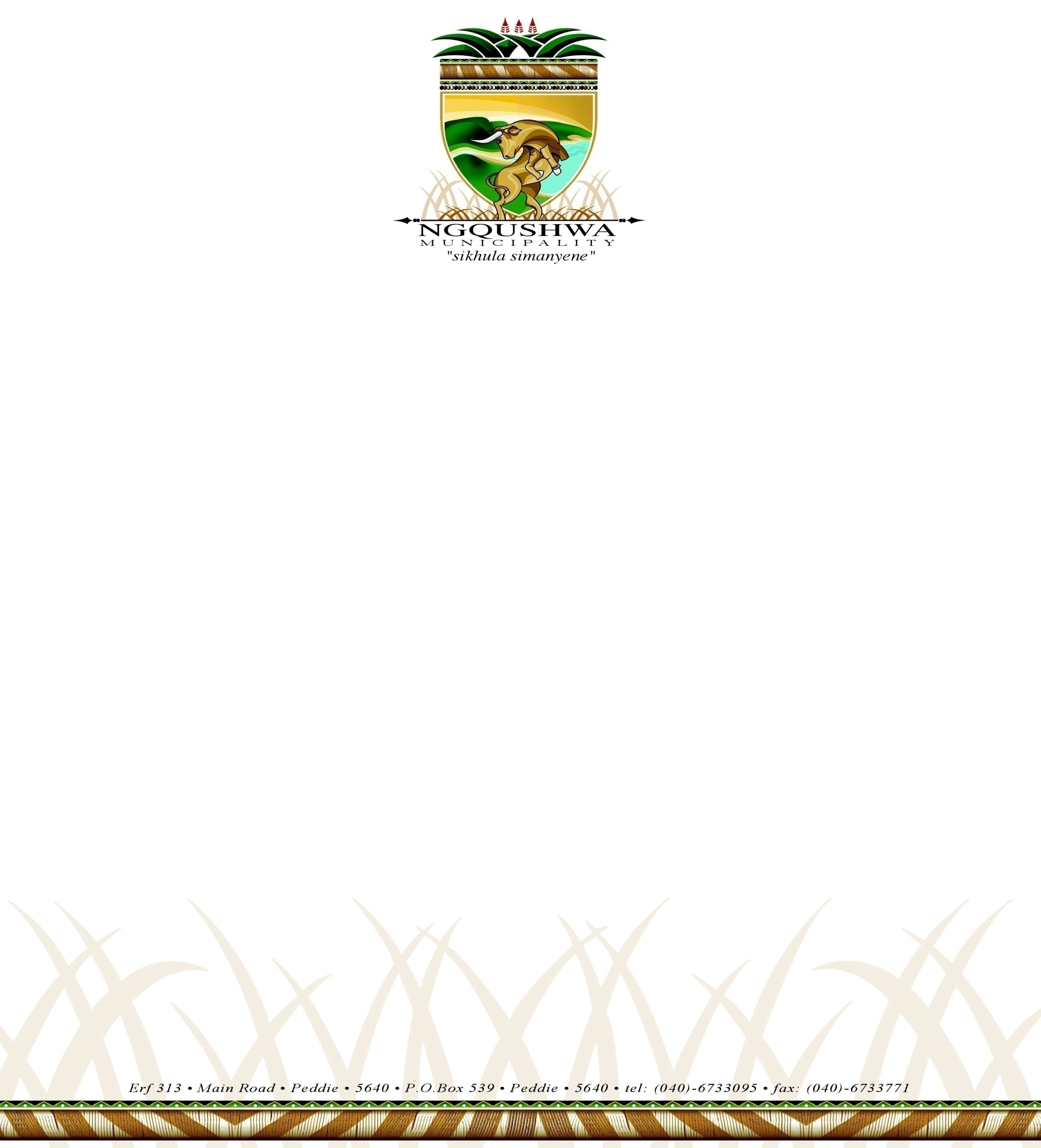 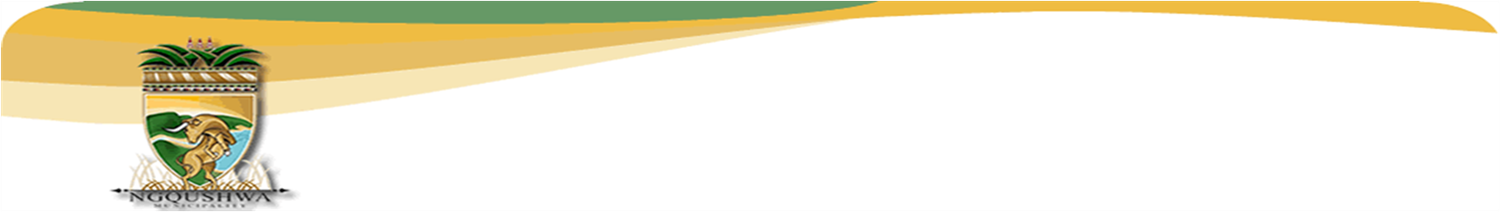 CONCLUSION
After consultation with all stakeholders, 2023/24 IDP/Budget & PMS process plan must be submitted to Council meeting for approval by the end of August 2022.
Hard copies of the process plan can be accessed from the office of the Municipal Manager / Ngqushwa website.
18
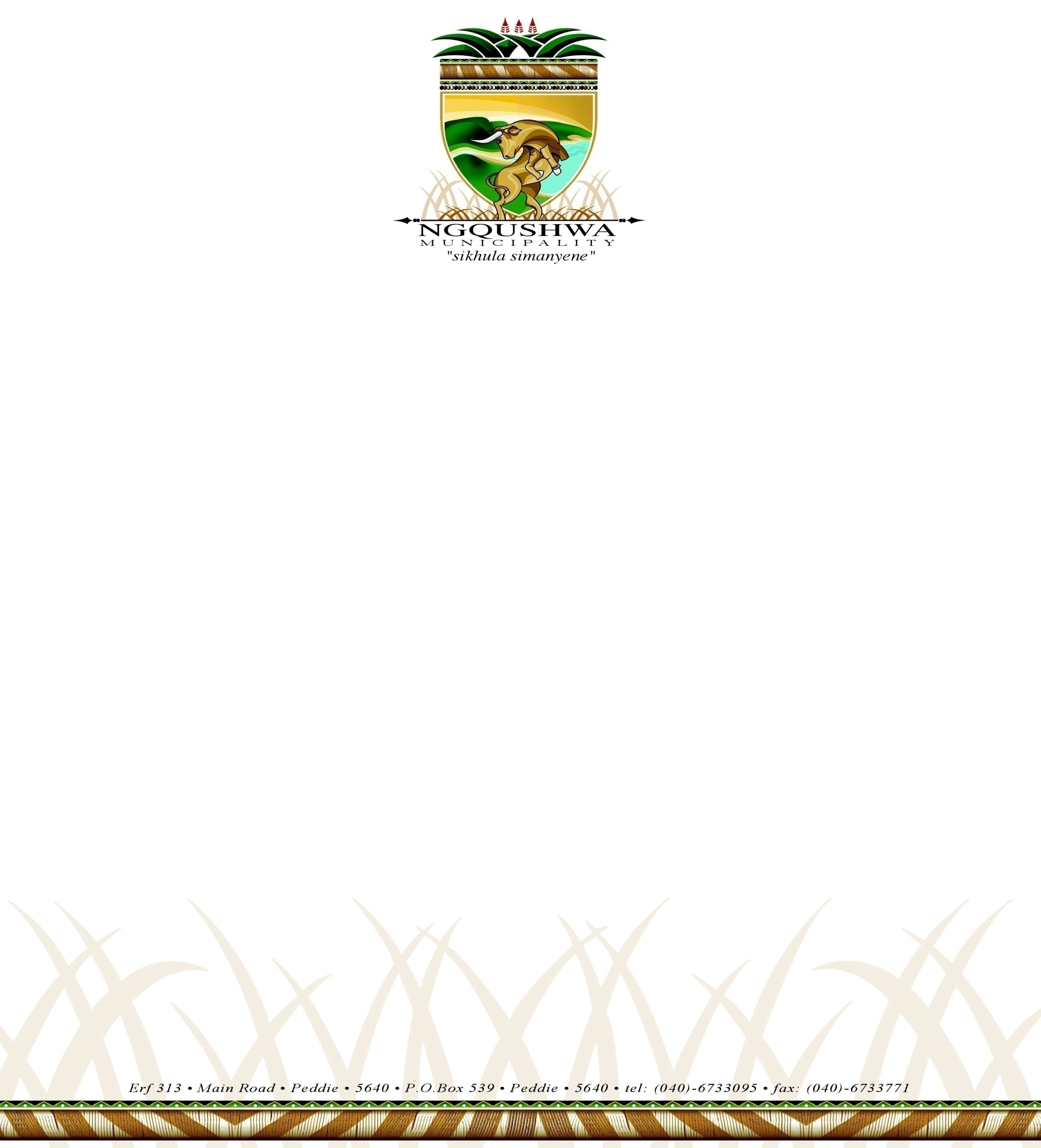